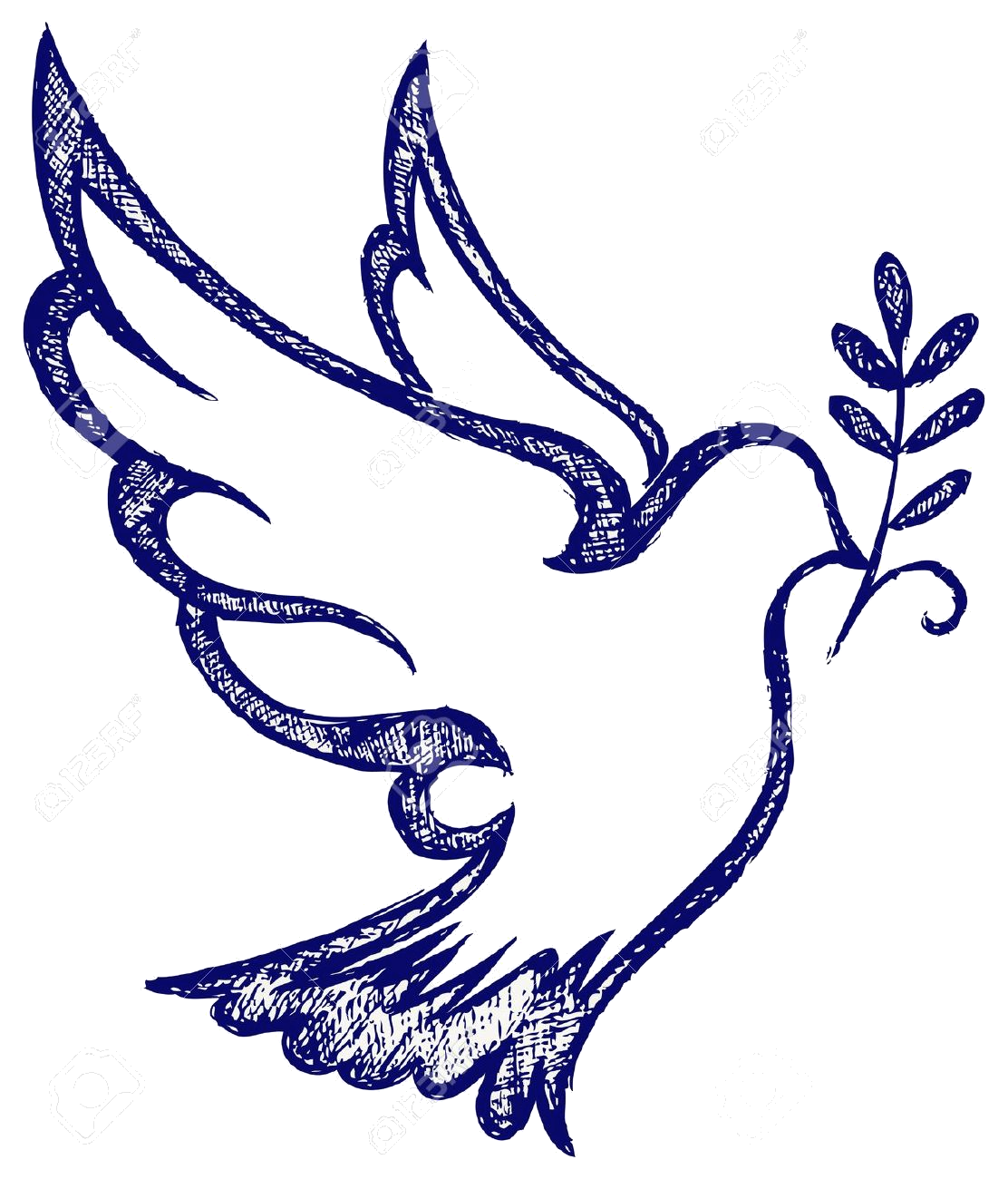 Riverside Congregational Church
June 13, 2021
 
3rd Sunday of Pentecost
This Photo by Unknown Author is licensed under CC BY-NC
Down to the River to Pray
As I went down to the river to pray,
Studyin’ about that good ol’ way
And who shall wear the starry crown. Good Lord,
Show me the way.
 
O sisters, let’s go down
Let’s go down, come on down.
O sisters, let’s go down,
Down to the river to pray.
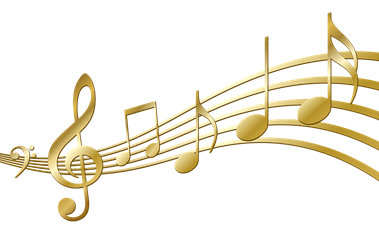 Down to the River to Pray
As I went down to the river to pray,
Studyin’ about that good ol’ way
And who shall wear the robe and crown. Good Lord,
Show me the way.
 
O brothers, let’s go down
Let’s go down, come on down.
Come on brothers, let’s go down,
Down to the river to pray.
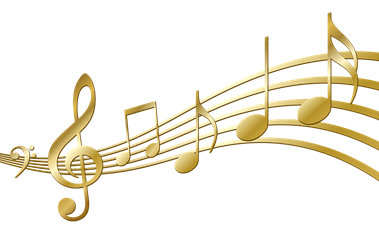 Down to the River to Pray
As I went down to the river to pray,
Studyin’ about that good ol’ way
And who shall wear the starry crown. Good Lord,
Show me the way.
 
O sinners, let’s go down
Come on down, don’t-cha wanna go down.
Come on sinners, let’s go down,
Down to the river to pray.
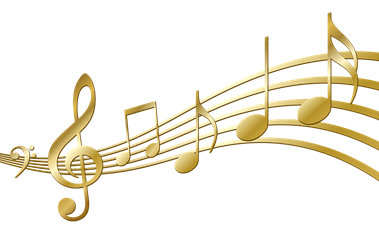 Down to the River to Pray
As I went down to the river to pray,
Studyin’ about that good ol’ way
And who shall wear the robe and crown. Good Lord,
Show me the way.
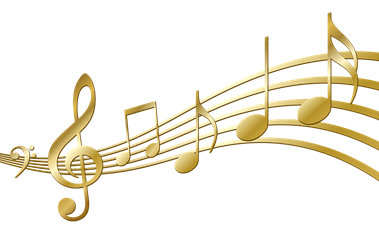 Call to Worship
Come and give thanks to our God. Sing praises to the holy name.

All: With the melody of the lute and the harp and the song in our hearts, we declare God’s steadfast love in the morning and faithfulness at night.

God’s works make us glad.

All: Your works are great, O God. We sing our praises of joy to you. Let our worship of you begin now and be never ending
Psalm 20
The LORD answer you in the day of trouble! 
    The name of the God of Jacob protect you! 
 May he send you help from the sanctuary, 
    and give you support from Zion. 
  May he remember all your offerings, 
    and regard with favor your burnt sacrifices.       Selah 
   May he grant you your heart’s desire, 
    and fulfill all your plans. 
   May we shout for joy over your victory, 
    and in the name of our God set up our banners.
Psalm 20
May the LORD fulfill all your petitions. 
  Now I know that the LORD will help his anointed; 
    he will answer him from his holy heaven 
    with mighty victories by his right hand. 
  Some take pride in chariots, and some in horses, 
    but our pride is in the name of the LORD our God. 
  They will collapse and fall, 
    but we shall rise and stand upright. 
  Give victory to the king, O LORD; 
    answer us when we call.
O How He Loves You and Me
O how he loves you and me;
O how he loves you and me;
He gave his life— what more could he give?
O how he loves you, o how he loves me,
O how he loves you and me!
 
(twice through)
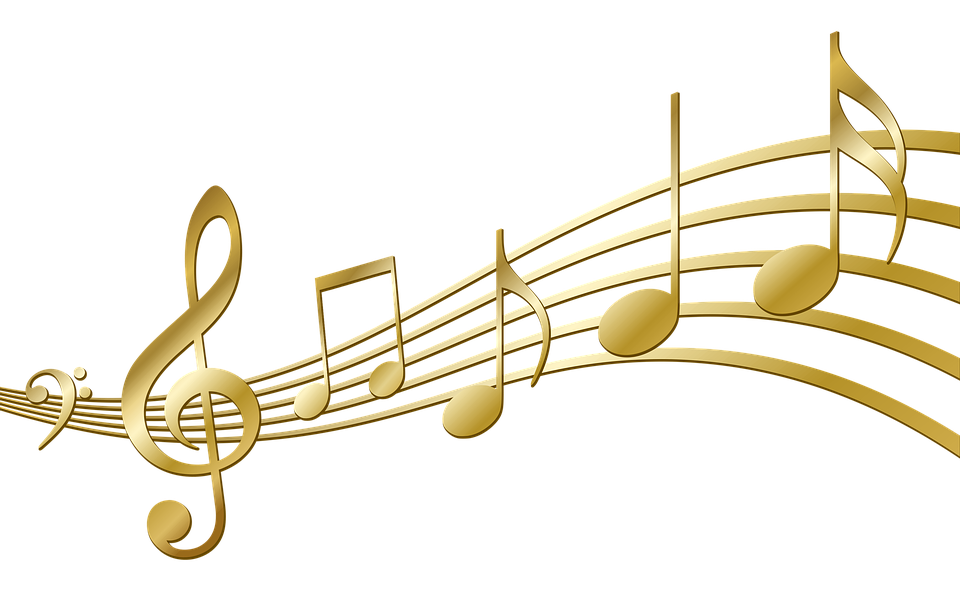 Mark 4: 26-34
He also said, “The kingdom of God is as if someone would scatter seed on the ground, and would sleep and rise night and day, and the seed would sprout and grow, he does not know how. The earth produces of itself, first the stalk, then the head, then the full grain in the head. But when the grain is ripe, at once he goes in with his sickle, because the harvest has come.” 
He also said, “With what can we compare the kingdom of God, or what parable will we use for it?
Mark 4: 26-34
It is like a mustard seed, which, when sown upon the ground, is the smallest of all the seeds on earth; yet when it is sown it grows up and becomes the greatest of all shrubs, and puts forth large branches, so that the birds of the air can make nests in its shade.” 
With many such parables he spoke the word to them, as they were able to hear it; he did not speak to them except in parables, but he explained everything in private to his disciples.
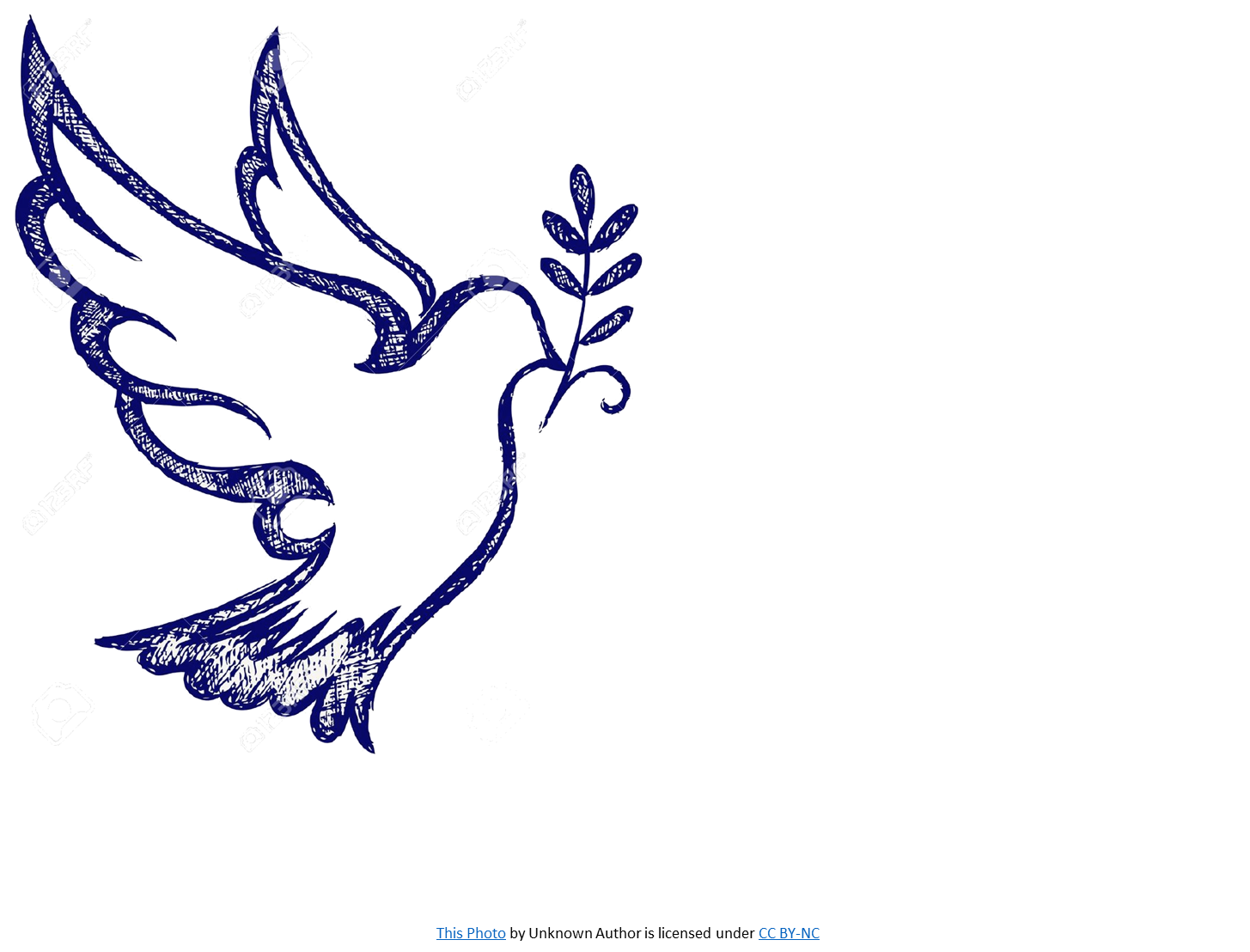 Reflection
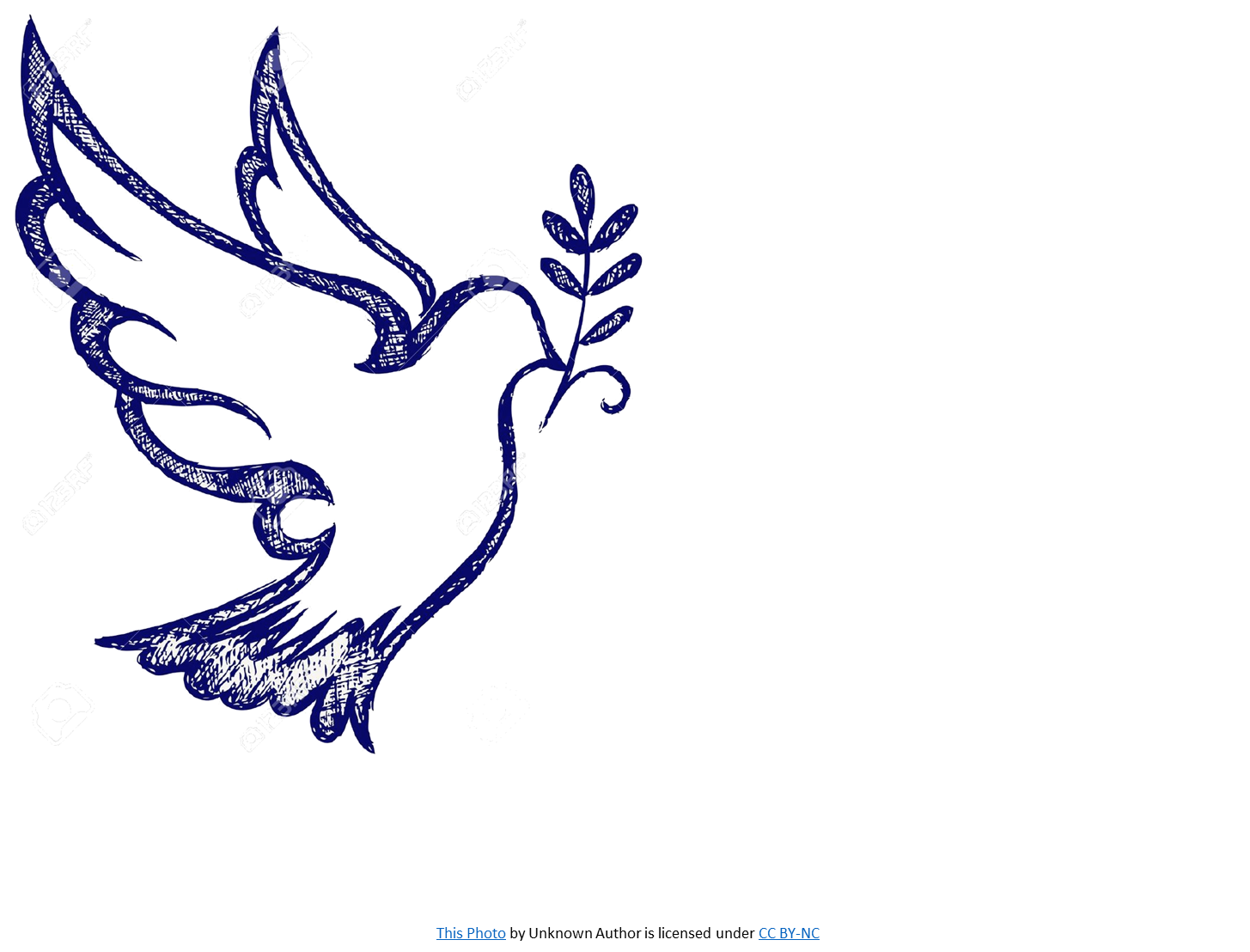 Pastoral Prayer
The Lord’s Prayer
Our Father, which art in heaven,  
Hallowed be thy Name.  
Thy Kingdom come.  
Thy will be done in earth,  
As it is in heaven.  
Give us this day our daily bread.  
And forgive us our trespasses,  
As we forgive those that trespass against us.  
And lead us not into temptation,  
But deliver us from evil.  
For thine is the kingdom,  
The power, and the glory,  
For ever and ever.  Amen.
Every Time I Feel The Spirit
Every time I feel the Spirit moving in my heart I will pray.
Yes, every time I feel the Spirit moving in my heart I will pray.
 
Upon the mountain, when my Lord spoke,
Out of God’s mouth came fire and smoke.
Looked all around me, it looked so fine,
Till I asked my Lord if all was mine.
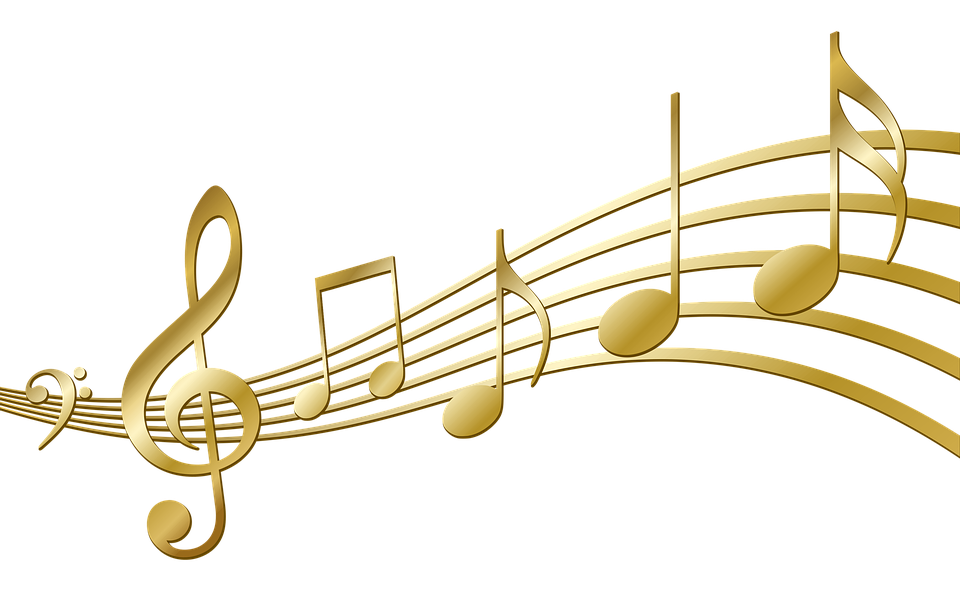 Every Time I Feel The Spirit
Every time I feel the spirit moving in my heart I will pray.
Yes, every time I feel the spirit moving in my heart I will pray.
 
Jordan river, chilly and cold,
It chills the body but not the soul.
There is but one train upon this track;
It runs to heaven and then right back.
 
Every time I feel the Spirit moving in my heart I will pray.
Yes, every time I feel the Spirit moving in my heart I will pray.
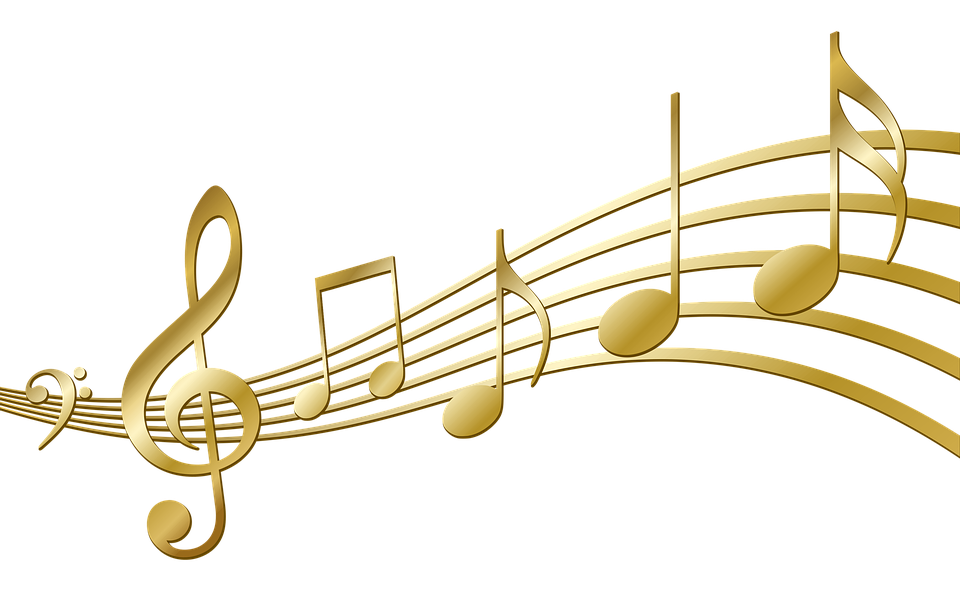 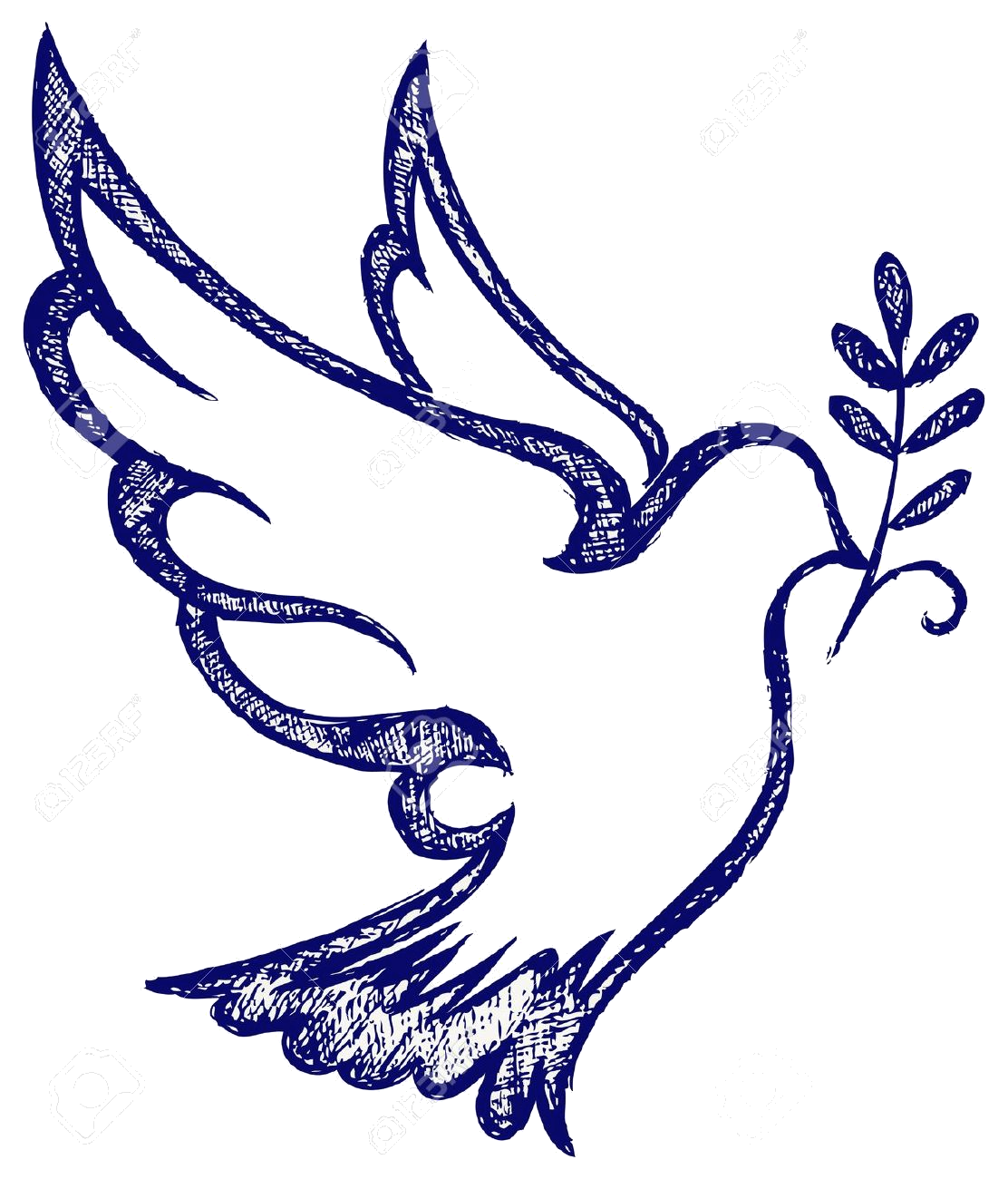 May God’s love be with you as you sow seeds of justice and peace along the paths you will travel so all may know the gospel’s promise. Amen